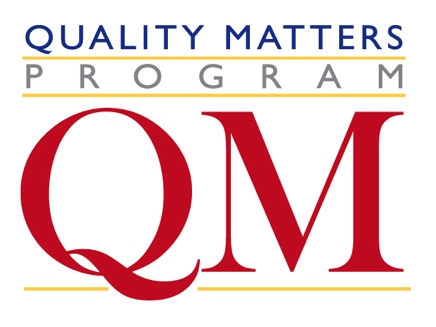 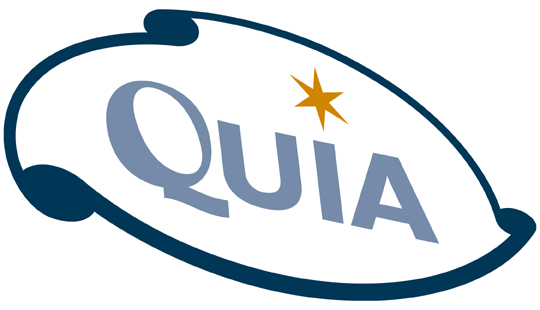 Quia As an Online Classroom to Improve Teaching and Learning
Nouf Alsuwaida
New Mexico State University
nalsuwaida@hotmail.com
Agenda
What is Quia! 
Tools available with Quia.(Activity, Quizzes, Survey)
Discuss how teachers can use Quia to teach their students.
Explain how teachers use Quia to evaluate their students work.
Quia Web
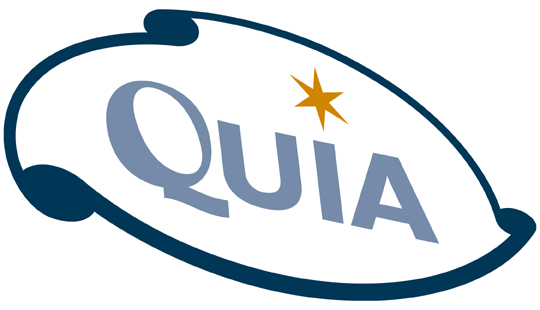 www.quia.com/web
[Speaker Notes: Hand out a brochure about Quia…]
What is Quia?
Create your own online games & activities 
Create your own online tests & assessments
Track student results
View detailed grading reports
Manage classes online


Complete online learning environment
About Quia
Web’s most popular “create-your-own” site

Currently used in over 12,000 schools
Used by teachers in all 50 states 

Used in 70 countries world-wide
http://www.quia.com/web
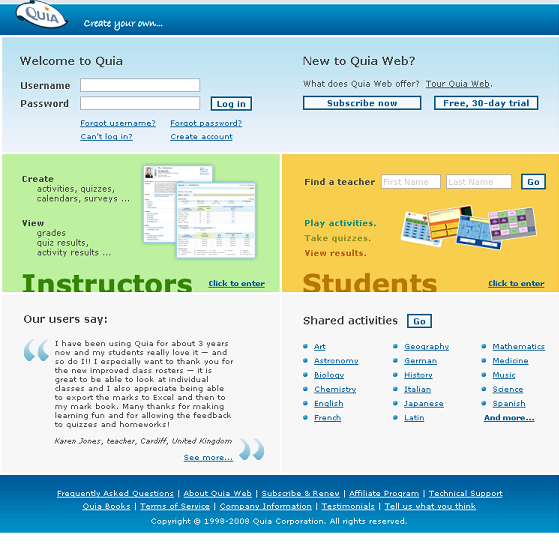 Create 16 types of games and learning activities including:
Matching				Jumbled Words
Concentration			Ordered List
Word Search			Picture Perfect
Flashcards				Pop-Ups
Challenge Board			Scavenger Hunt
Columns				Cloze
Hangman				Rags to Riches
Patterns				Battleship
Matching
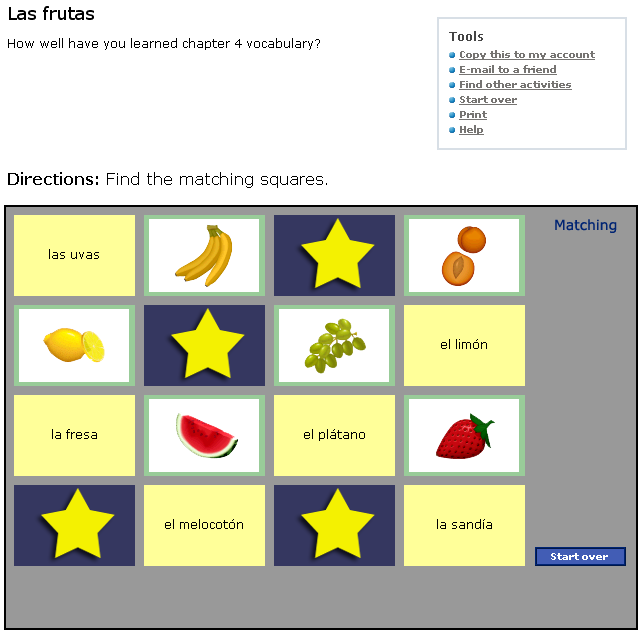 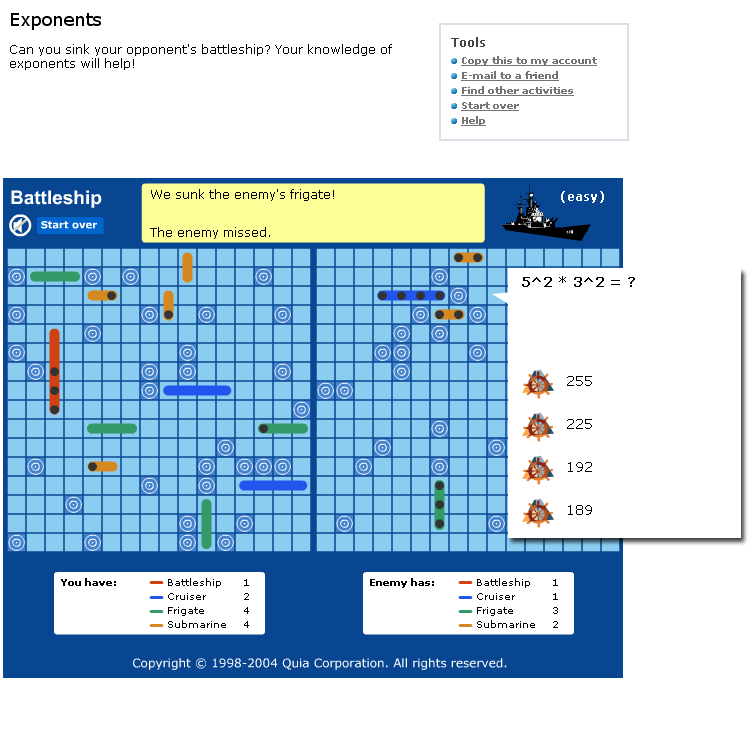 Battleship
Challenge Board
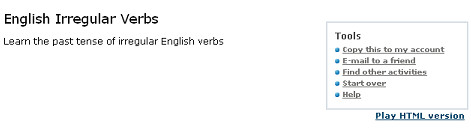 Hangman
Easy to use templates
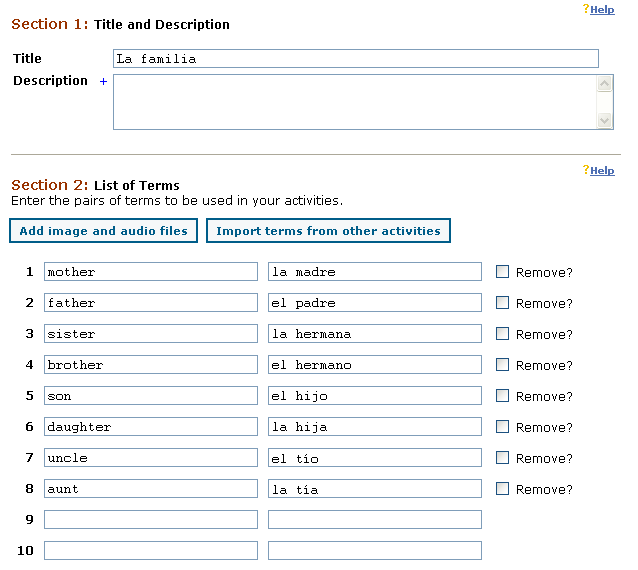 Shared Activities 
– Find existing activities in more than 100 subject areas!
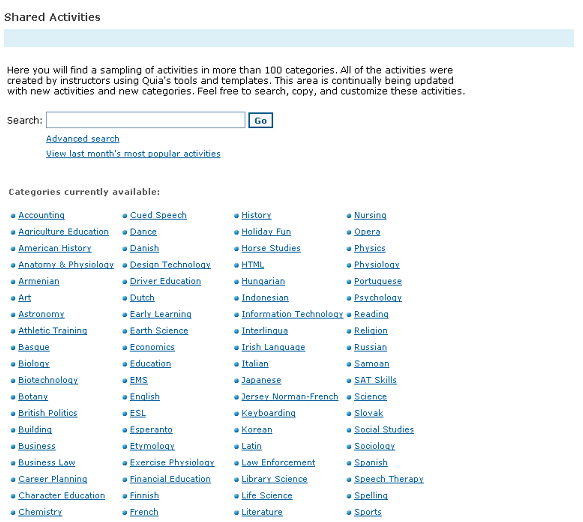 Students can access Quia anywhere!
In the computer lab

At home

Individually on classroom computers

On their own lap-tops at 1-to-1 initiative schools

Any computer with Internet access
What is Quia’s Network?
Easily share your games and activities with other teachers

Distribute a test across your department, school, or district

Upload a master student list for your school or district and streamline student accounts

Boost student morale and meet state and district standards
Share Activities and Distribute Quizzes
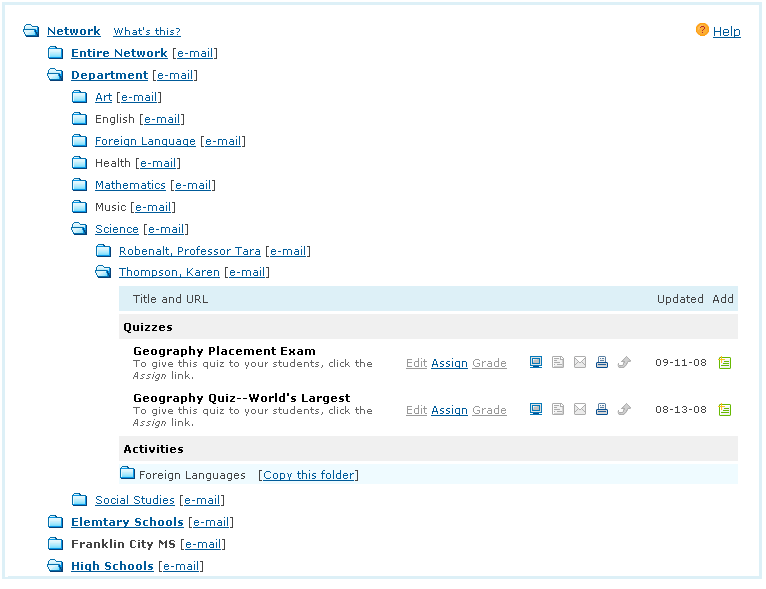 Comprehensive Reports
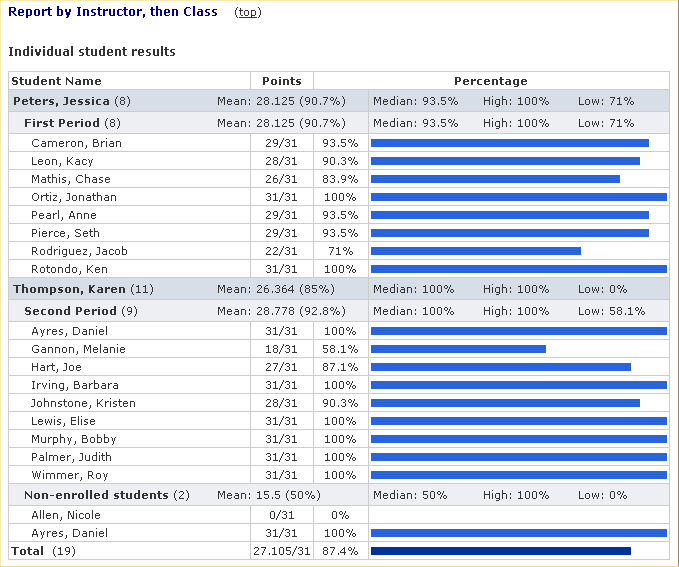 Classroom Management
Class Web pages

Class roster

Calendars

Surveys
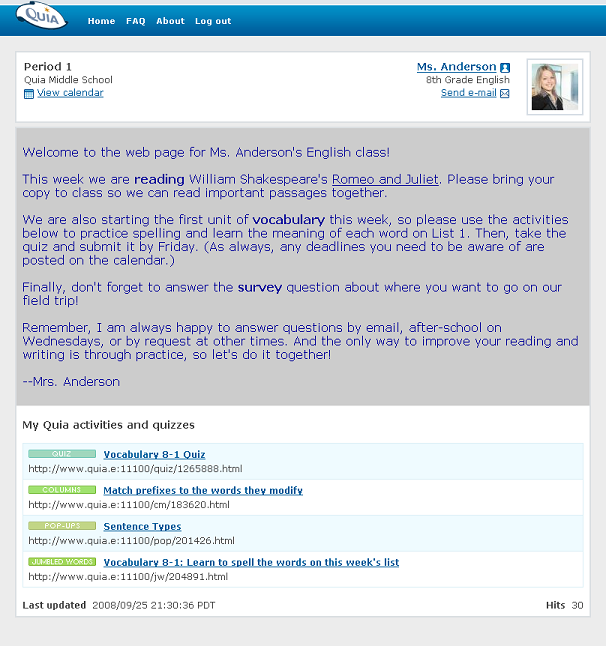 Create a class …
Your assigned activities will display on the class web page!
Class Rosters
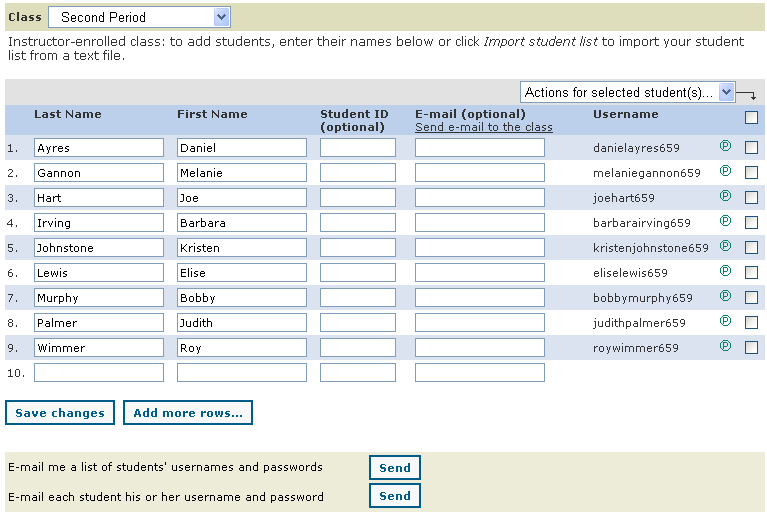 Maintain an online calendar
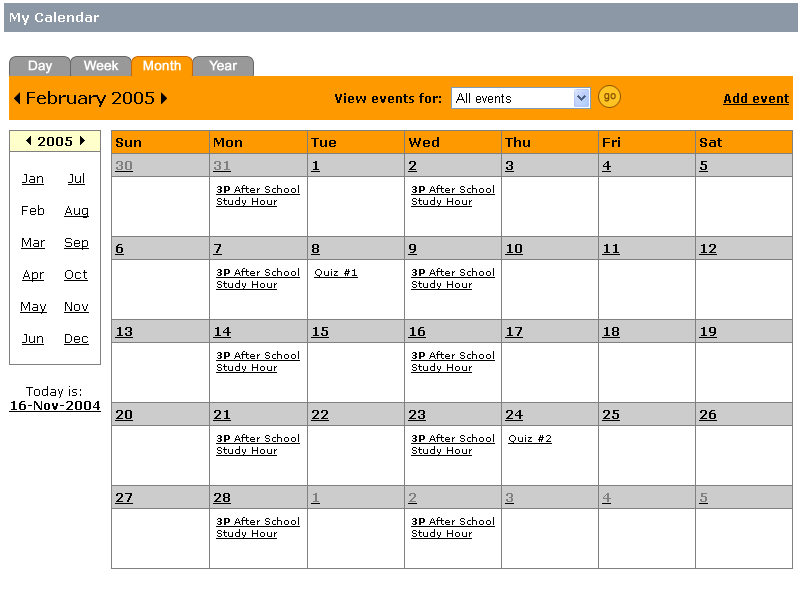 Create an online survey
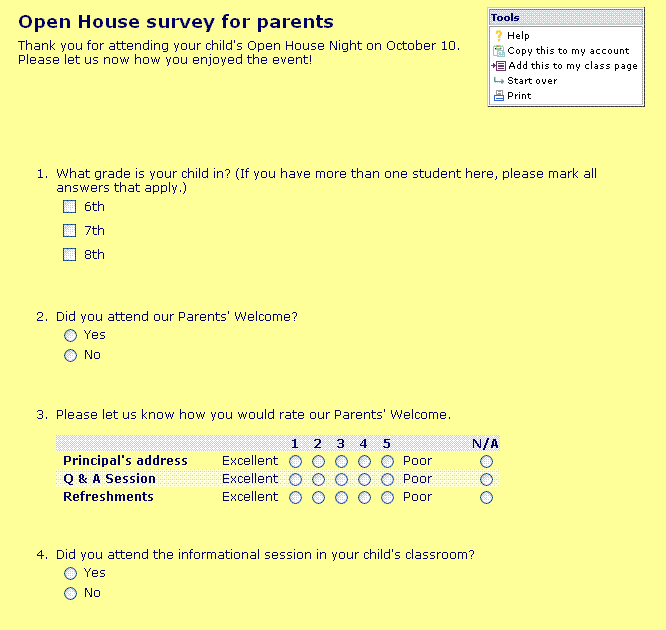 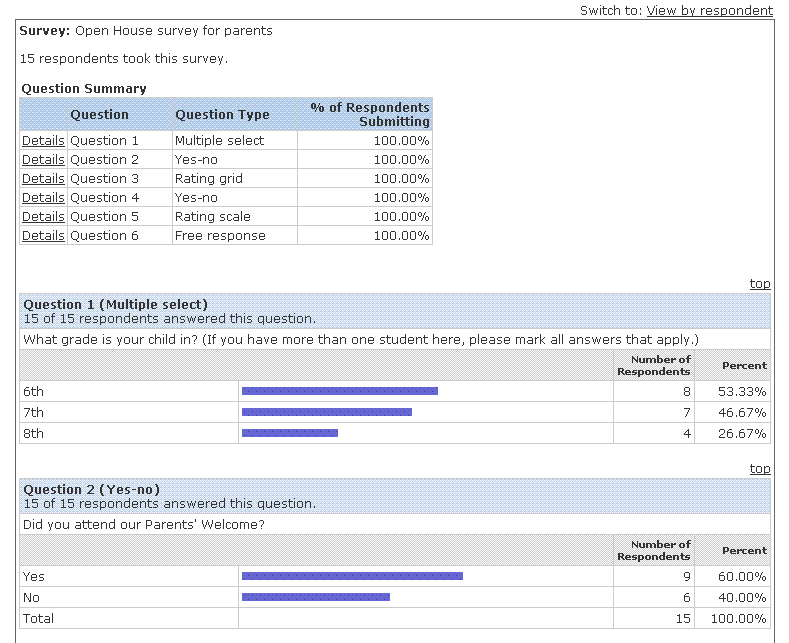 Group Dissociation
Chat in your groups or with the person/s sitting next to you and answer the questions below:
1-Describe for me what Quia is? 
2-Did you use Quia before this session? When and where?
3-Did Quia help you to improve learning in this class? How?
Conclusion   (Why Quia?)
Fun & engaging activities 
Easy-to-use templates
Automatically graded quizzes save time!
Communicate with students and parents via your profile, class Web pages, a calendar, and surveys
Collaborate with other teachers 
It’s affordable
To sign up for a 
FREE, 30-day trial
please visit
http://www.quia.com/web
Do You Have any question?
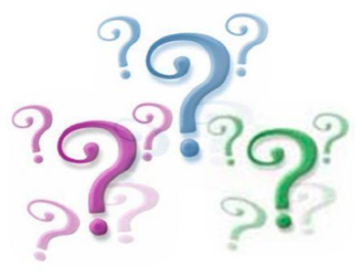 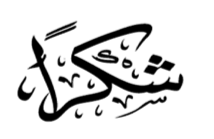 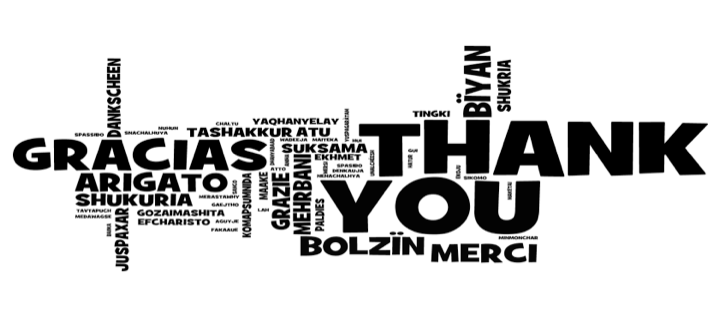